Dirección de Educación Superior
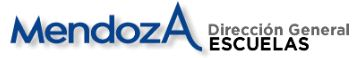 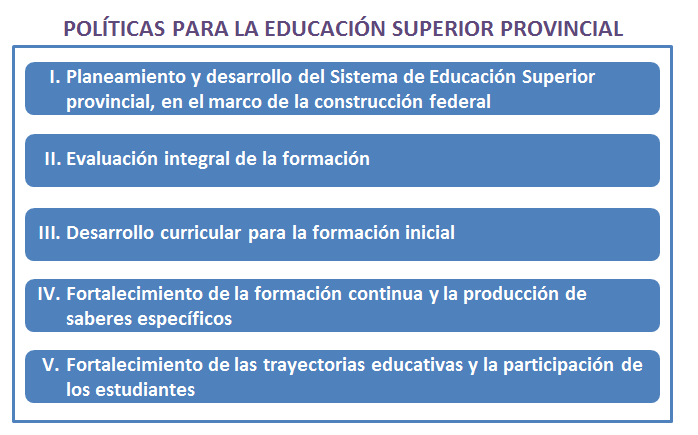 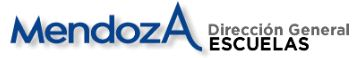 Dirección de Educación Superior
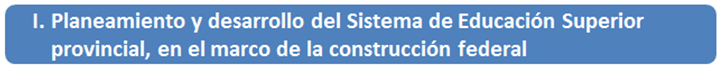 Líneas de acción
Planificación de las ofertas y de las funciones del Sistema
Desarrollo normativo
Fortalecimiento jurisdiccional
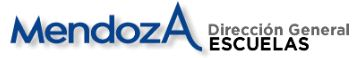 Dirección de Educación Superior
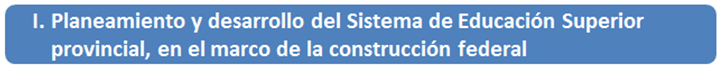 Líneas de acción para el fortalecimiento institucional
Organización interna de las instituciones formadoras
a
Acompañamiento jurisdiccional a los PMI
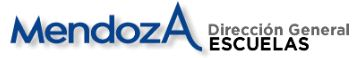 Dirección de Educación Superior
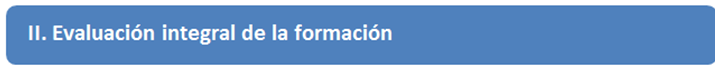 Líneas de acción
Instalación de mecanismos permanentes de evaluación participativa
Evaluación integradora de los estudiantes de carreras de formación docente
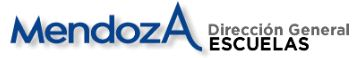 Dirección de Educación Superior
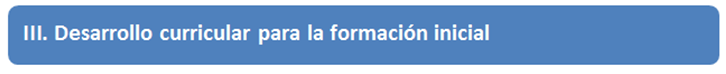 Líneas de acción
Adecuación y/o renovación de los diseños curriculares
Acompañamiento al desarrollo curricular
Fortalecimiento del campo de la práctica profesional docente y técnica
Dirección de Educación Superior
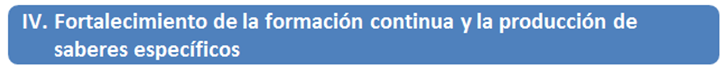 Líneas de acción
Formación continua para formadores
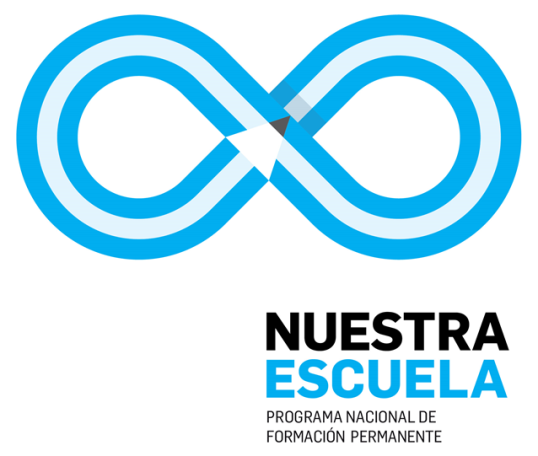 Formación continua para docentes del sistema educativo obligatorio
Fortalecimiento del apoyo pedagógico a escuelas y la vinculación con los actores territoriales
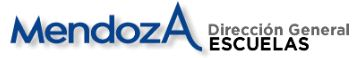 Fomento de la función de investigación en el sistema formador jurisdiccional
Dirección de Educación Superior
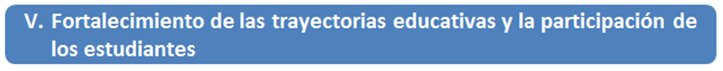 Líneas de acción
Fortalecimiento de la gestión democrática
Construcción del rol social, político y cultural de los futuros profesionales
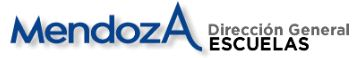 Desarrollo de estrategias de acompañamiento al ingreso, permanencia y egreso
Dirección de Educación Superior
FUNCIONES
(*)
Políticas nacionales
Formación Inicial
Dirección de Educación Superior
Institutos de Educación Superior
Política III
Política V
Política IV
Formación Continua
Política I
Política I
Financiamiento
PFJ – Formación Docente
PMI – Formación Técnico-Profesional
PMI – Formación Técnica Social y Humanística
Política V
Producción de saberes específicos
Política IV
Apoyo pedagógico a escuelas y vinculación con los actores territoriales
Sistema Formador Provincial
Política IV
Política I
(*) Política II
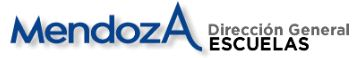 PLANEAMIENTO
DESARROLLO
EVALUACIÓN
Dirección de Educación Superior
Estrategia jurisdiccional de implementación de las políticas
FUNCIONES
Formación Inicial
Formación Continua
Fortalecimiento 
de la gestión institucional
Dirección de Educación Superior
Políticas nacionales
Institutos de Educación Superior
Producción de saberes específicos
Apoyo pedagógico a escuelas y vinculación con los actores territoriales
Sistema Formador Provincial
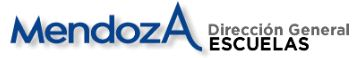 PLANEAMIENTO
DESARROLLO
EVALUACIÓN
Dirección de Educación Superior
¿Qué?

Gestión de…
¿Cómo?

Gestión…
Estrategia jurisdiccional 
de implementación de las políticas
FUNCIONES
Formación Inicial
Políticas
Condiciones
Procesos
Formación Continua
Fortalecimiento 
de la gestión institucional
Dirección de Educación Superior
Institutos de Educación Superior
Producción de saberes específicos
Apoyo pedagógico a escuelas y vinculación con los actores territoriales
Democrática
Participativa
Transparente
Sistema Formador Provincial
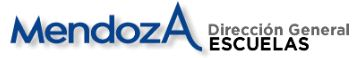 PLANEAMIENTO
DESARROLLO
EVALUACIÓN
Dirección de Educación Superior